Figure 7. Distribution of WFA imunostaining in area MT (A) and in area V1 (B) of the visual cortex. IV Ven: fourth ...
Cereb Cortex, Volume 15, Issue 7, July 2005, Pages 1044–1053, https://doi.org/10.1093/cercor/bhh205
The content of this slide may be subject to copyright: please see the slide notes for details.
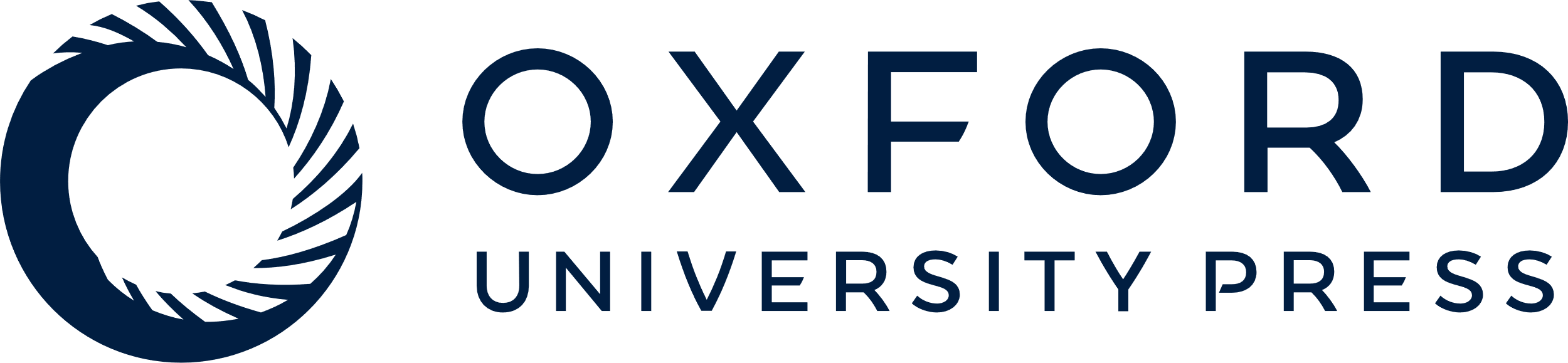 [Speaker Notes: Figure 7. Distribution of WFA imunostaining in area MT (A) and in area V1 (B) of the visual cortex. IV Ven: fourth ventricle.


Unless provided in the caption above, the following copyright applies to the content of this slide: Cerebral Cortex V 15 N 7 © Oxford University Press 2004; all rights reserved]